Figure 4. Possible relationships between a group of aligned sequences and new sequence(s). The profile alignment method ...
Brief Bioinform, Volume 9, Issue 4, July 2008, Pages 286–298, https://doi.org/10.1093/bib/bbn013
The content of this slide may be subject to copyright: please see the slide notes for details.
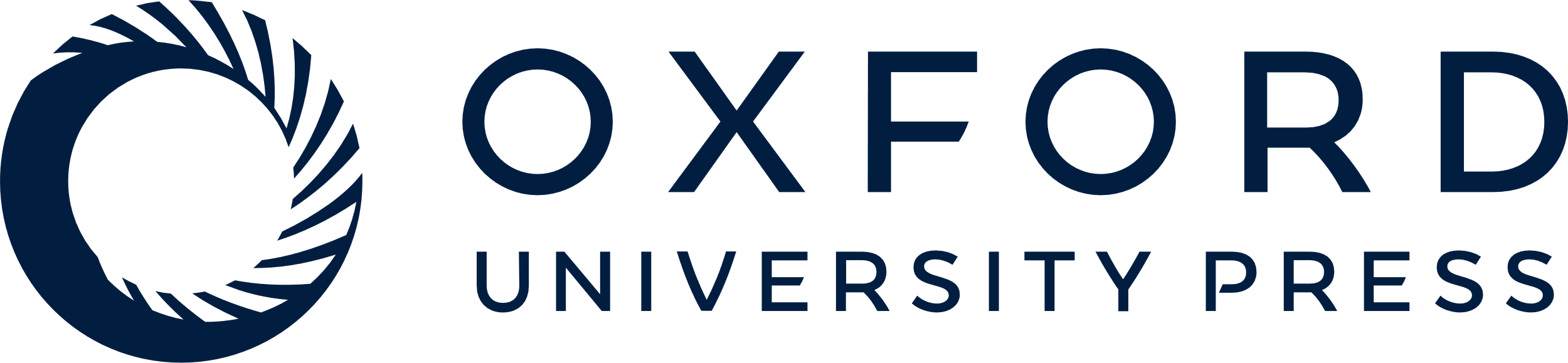 [Speaker Notes: Figure 4. Possible relationships between a group of aligned sequences and new sequence(s). The profile alignment method is applicable to cases A and B, whereas the application of the method to cases C and D should be avoided.


Unless provided in the caption above, the following copyright applies to the content of this slide: © The Author 2008. Published by Oxford University Press. For Permissions, please email: journals.permissions@oxfordjournals.org]